Percorso dal concreto all’astratto
Un primo esempio di percorso didattico collaudato nella scuola secondaria su un tema importante.
LA LEGGE ESPONENZIALE
1
Daniela Valenti, 2023
Legge esponenziale
Indicazioni nazionali per il primo grado
(scuola media)
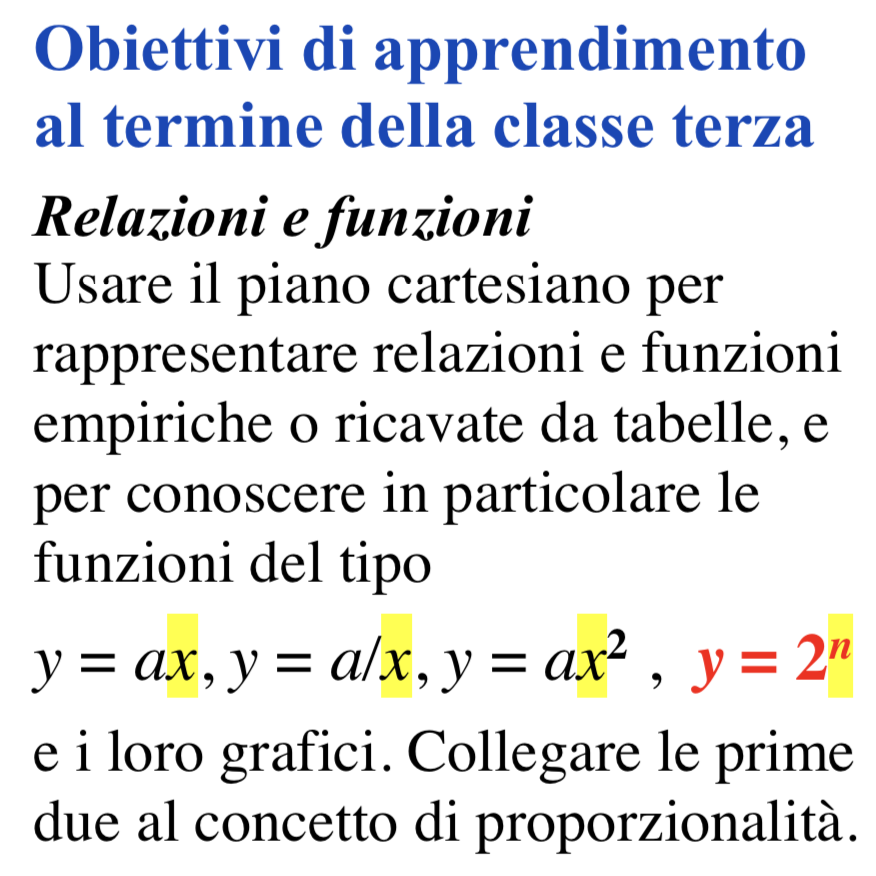 2
Daniela Valenti, 2023
Legge esponenziale
Nella scuola secondaria di primo grado (‘scuola media’)
Conoscere la funzione y = 2n
Come cominciare?
Daniela Valenti, 2023
3
Come sono le tue mani?
Quando entri a casa dopo la scuola
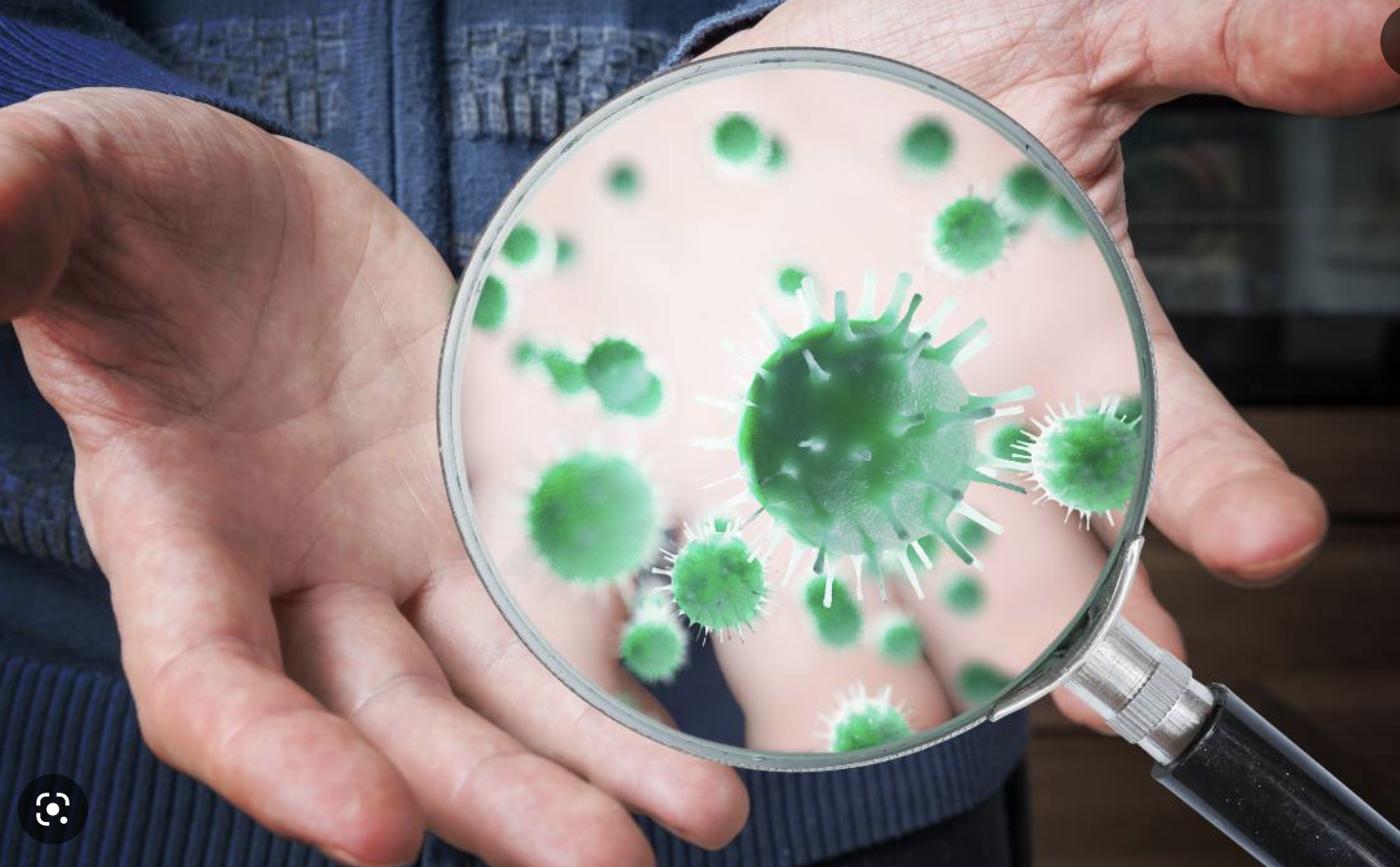 E quando mangi, tocchi gli occhi, …
Daniela Valenti, 2023
4
La riproduzione dei batteri
Per riprodursi un batterio si scinde ripetutamente  in due, come mostra il video.
5
Daniela Valenti, 2023
Dal video all’attività
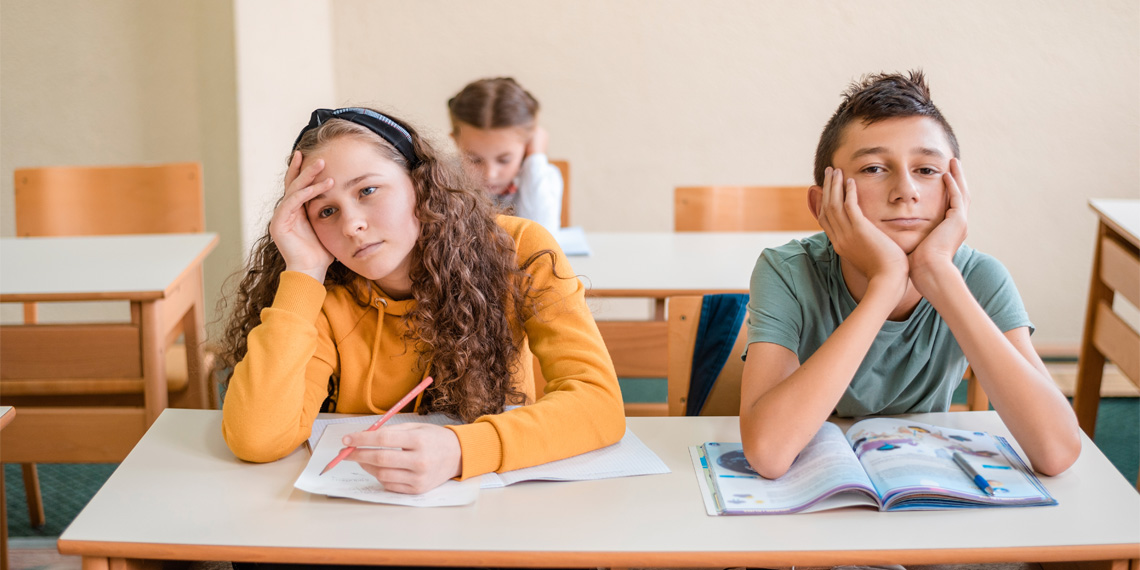 Il video porta ad un atteggiamento passivo.
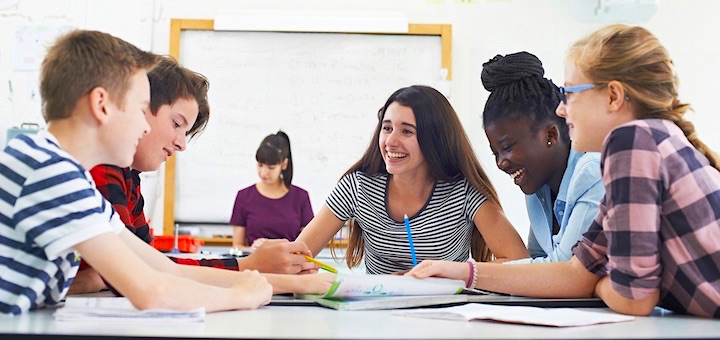 Subito dopo è importante proporre un’attività, anche sostenuta da una scheda di lavoro, come la seguente.
6
Daniela Valenti, 2023
Scheda di lavoro per I grado di secondaria
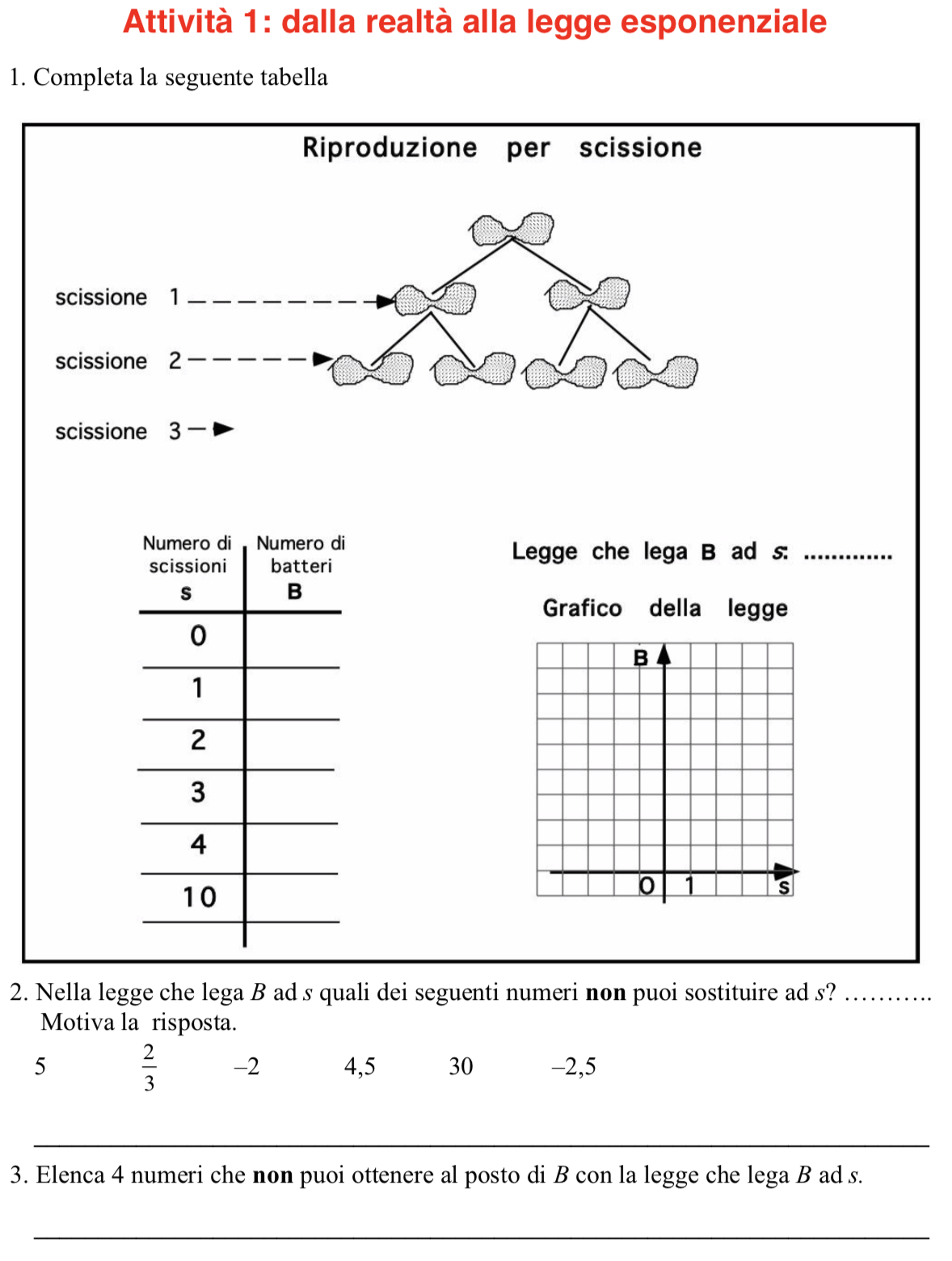 7
Daniela Valenti, 2023
Sostegno moderato dell’insegnante
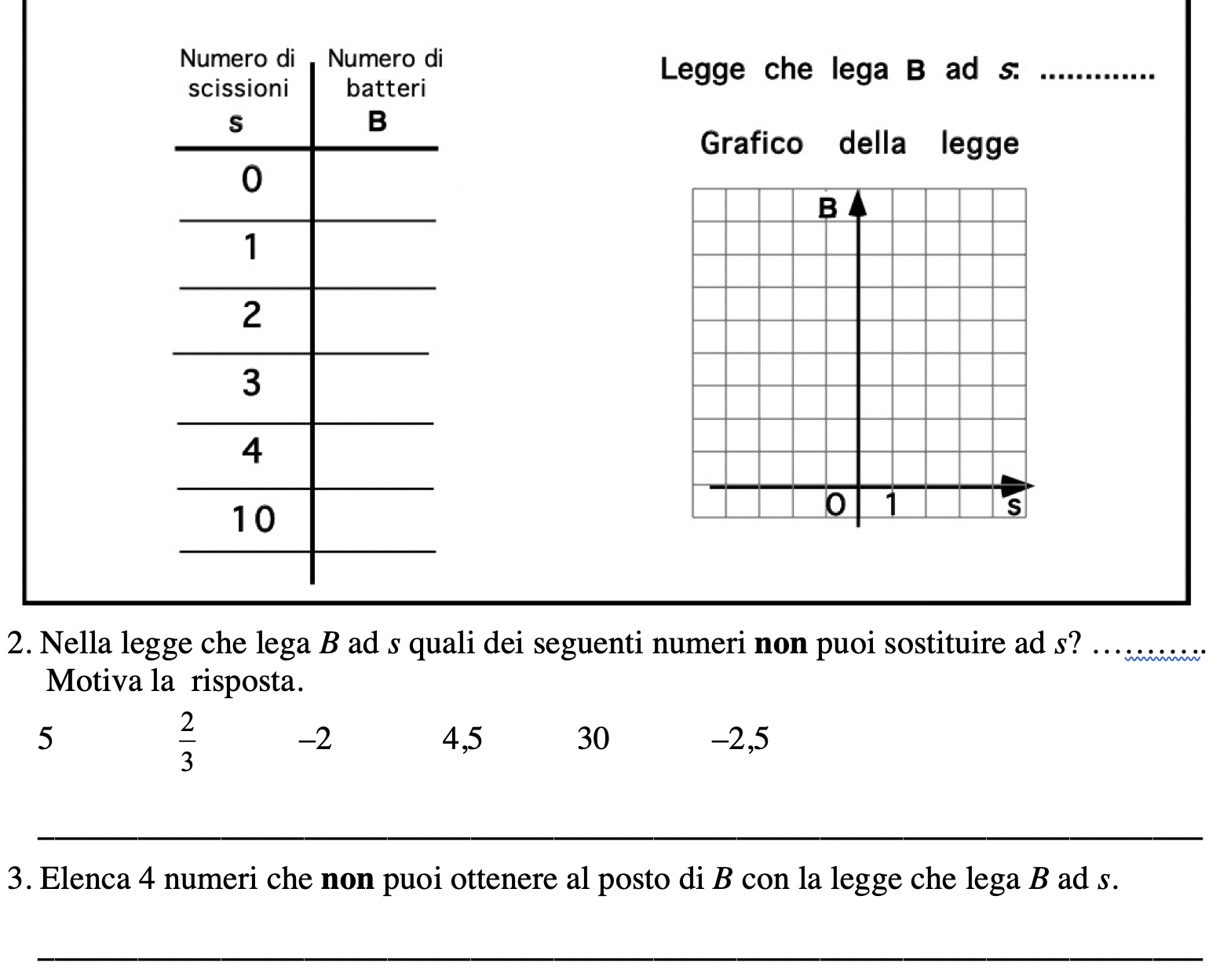 B = 2s
Pazienza nel seguire l’attività: studenti arrivano a trovare 210 e quindi ‘costruiscono’ la legge.
8
Daniela Valenti, 2023
Il grafico della legge
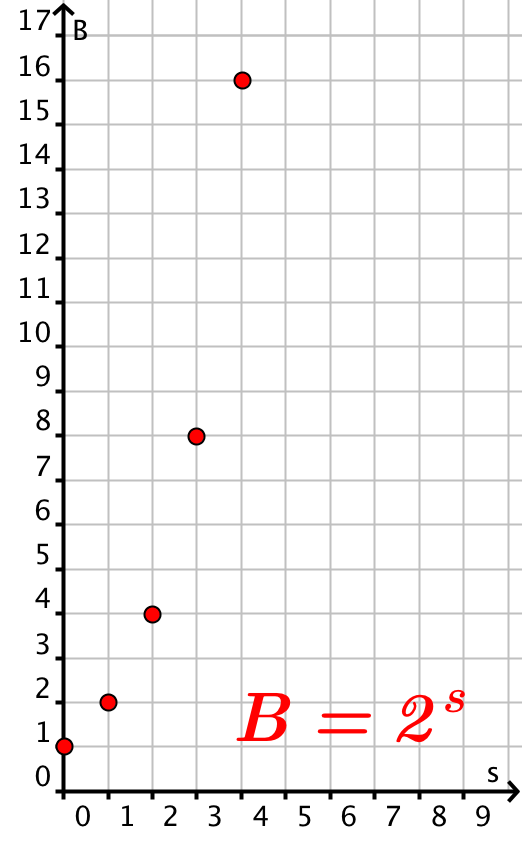 9
Daniela Valenti, 2023
Grafico discreto
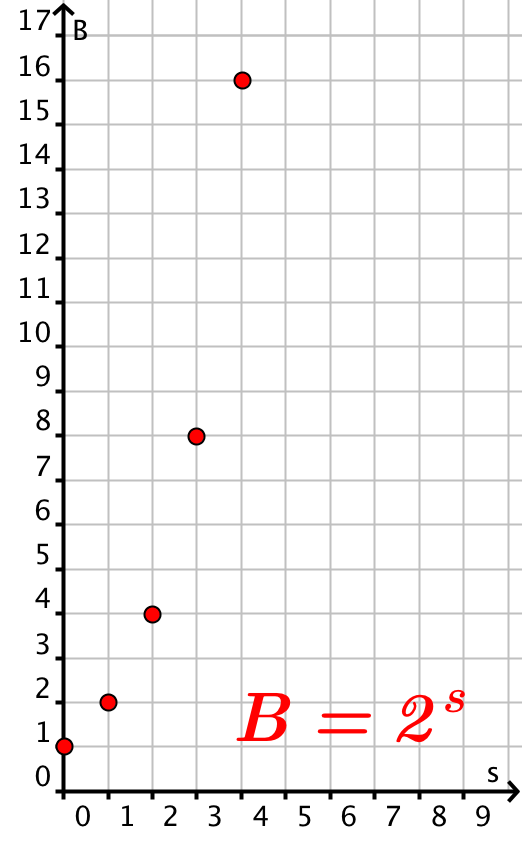 Non posso pensare a -2 scissioni o a 4,5 batteri. Posso sostituire alla lettera s solo numeri naturali e ottengo al posto di B solo numeri naturali (0 escluso).
Riflessione didattica
A qualunque età gli studenti tracciano una curva che congiunge i punti.
Quale discussione in classe?
10
Daniela Valenti, 2023
Discreto
Linguaggio comune
Un ospite discreto
Una discreta preparazione
Linguaggio matematico
L’insieme N dei numeri naturali è discreto
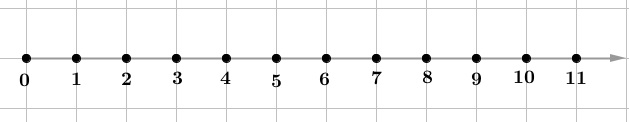 I punti sono isolati, separati fra loro, come perline di una collana: non c’è un numero naturale fra 0 e 1 o fra 1 e 2…
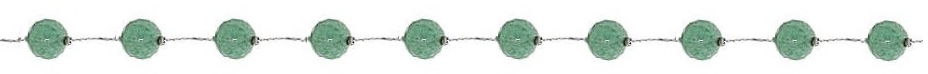 11
Daniela Valenti, 2023
Dal I al II grado di scuola secondaria
Qui si ferma un percorso sulla legge esponenziale per la ‘scuola media’.
Ma il percorso riprende al secondo grado.
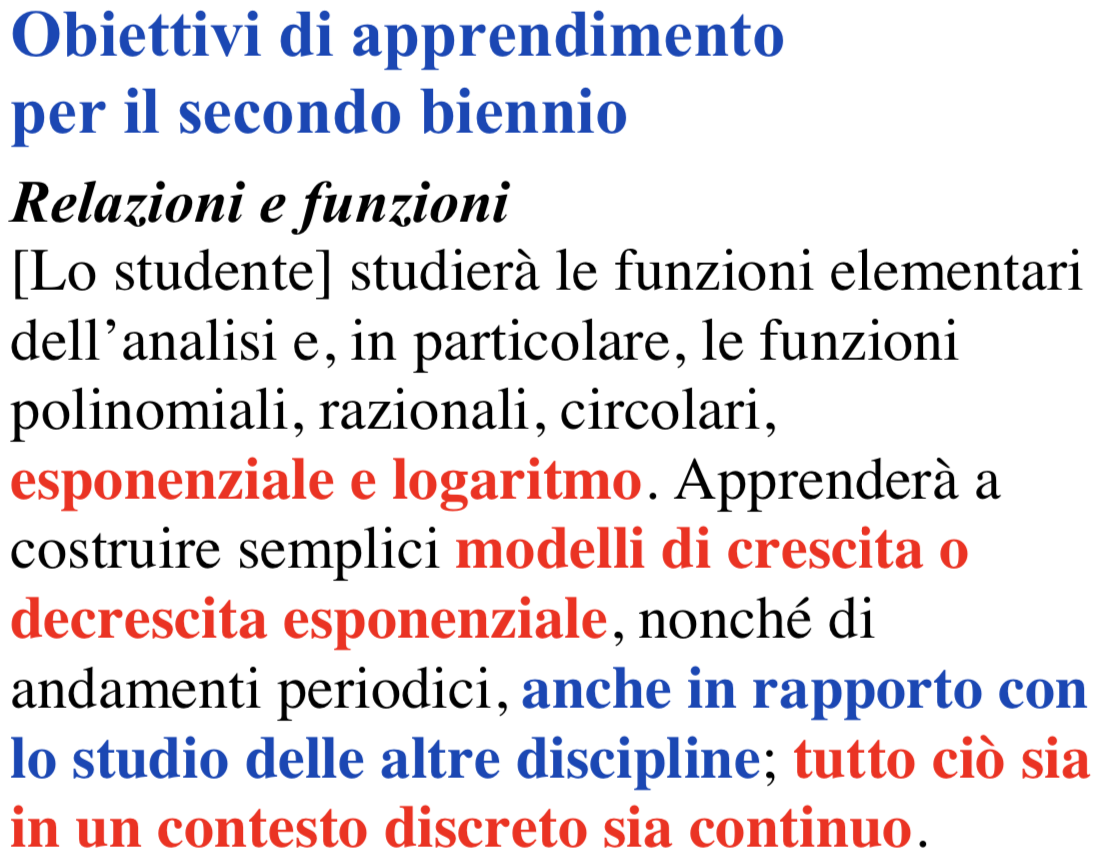 12
Daniela Valenti, 2023
Fenomeni reali per cominciare
13
Daniela Valenti, 2023
Dal video all’attività
Ancora un’attività sostenuta dalla seguente scheda di lavoro
14
Daniela Valenti, 2023
Scheda di lavoro per II grado di secondaria
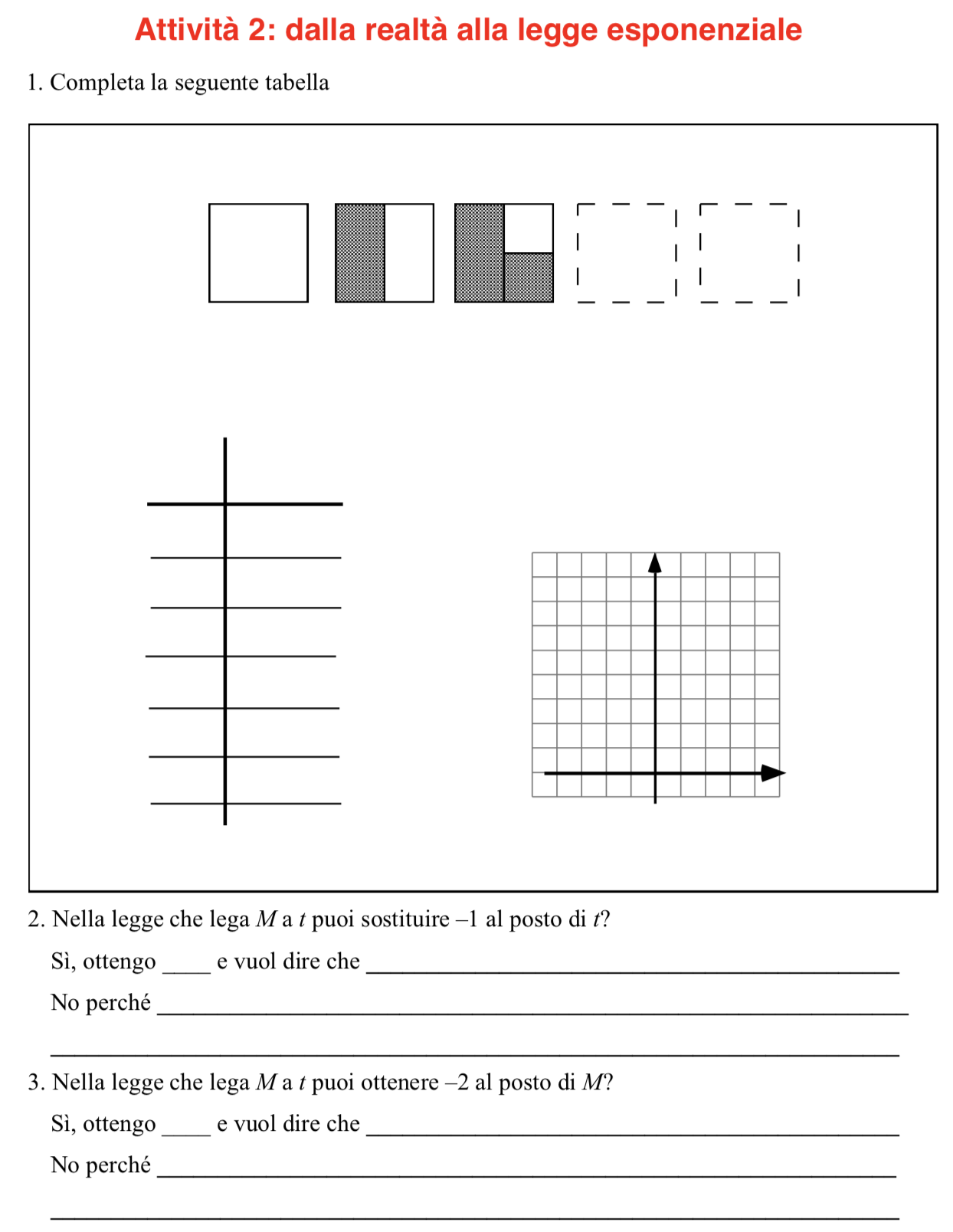 15
Daniela Valenti, 2023
Grafico che appare continuo
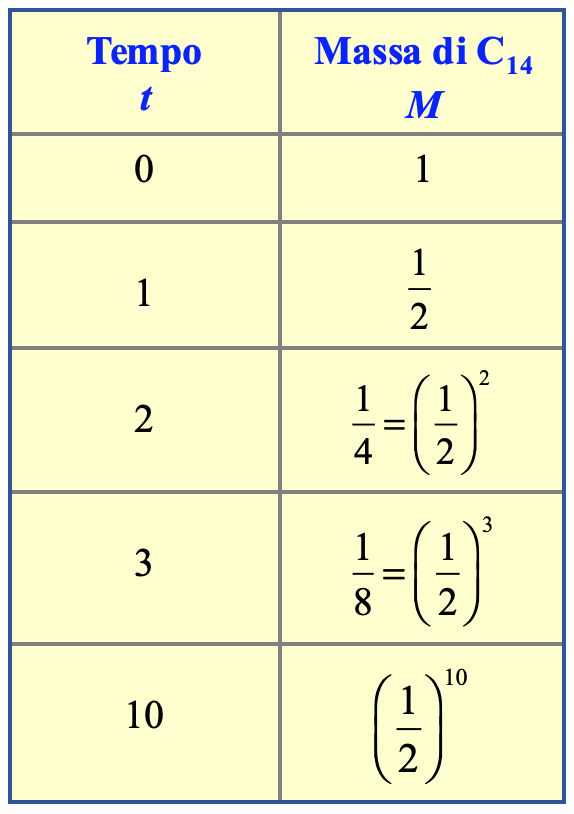 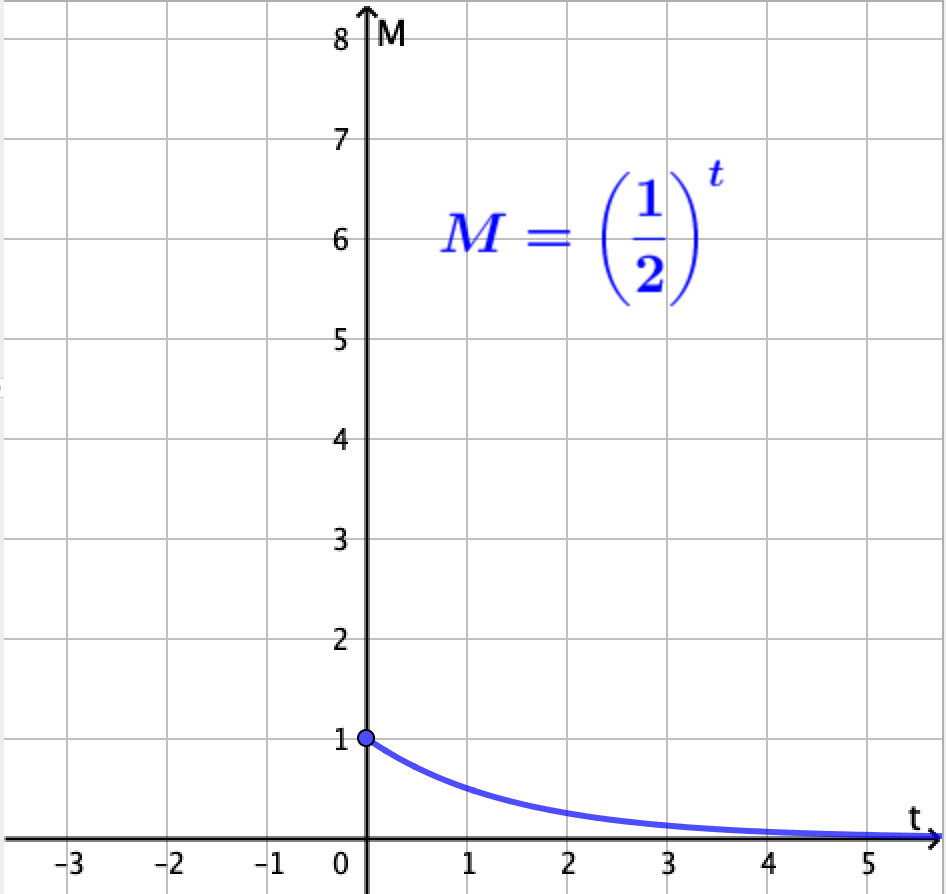 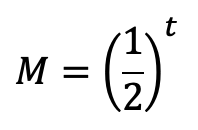 16
Daniela Valenti, 2023
Esponenti negativi
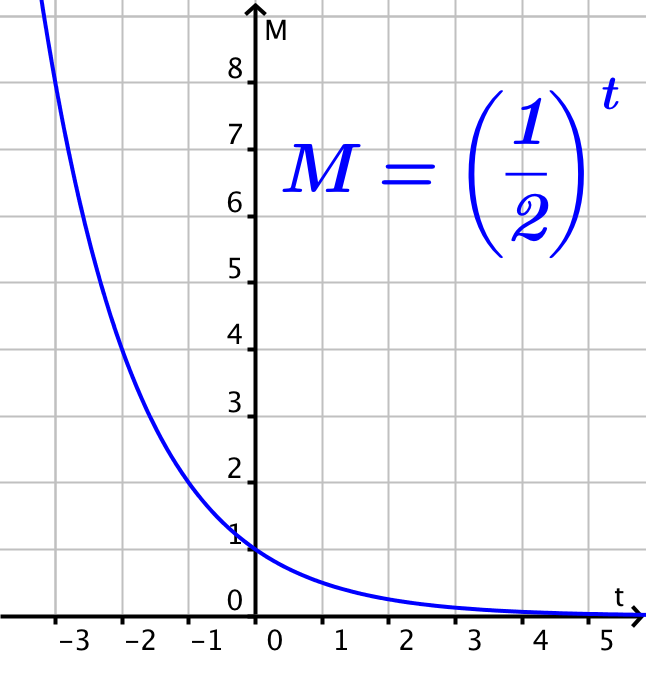 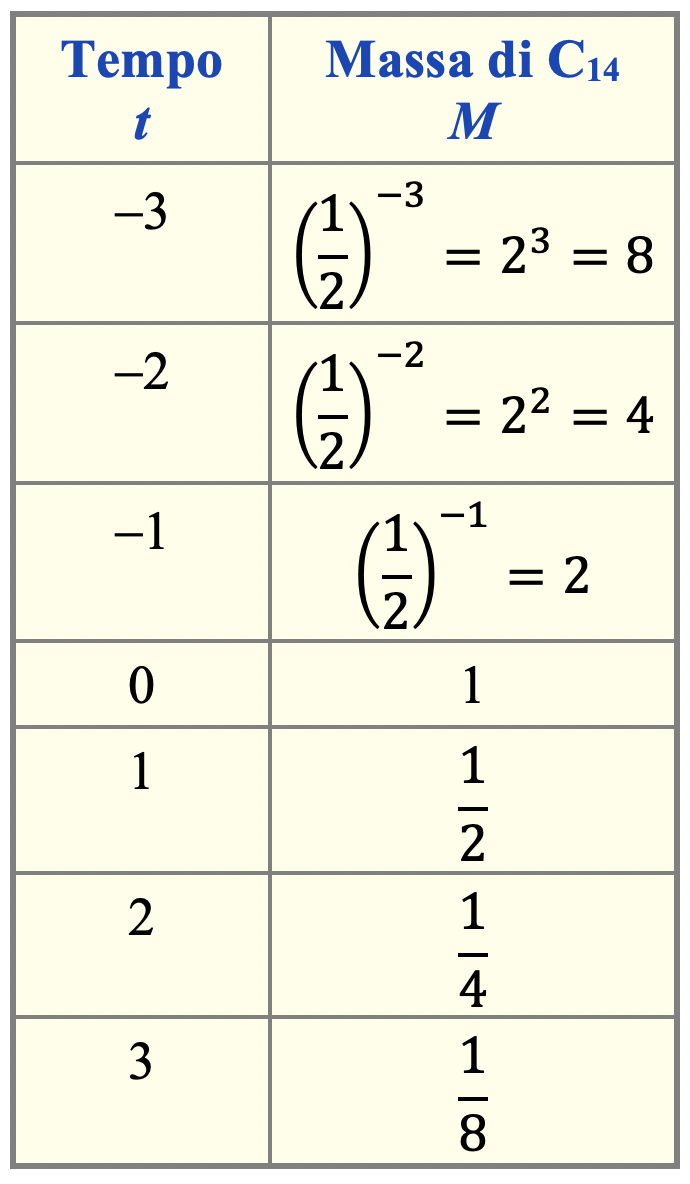 Posso pensare al passato come ‘tempo negativo’, ma NON posso avere una massa negativa di C14.
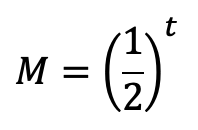 17
Daniela Valenti, 2023
Discreto o continuo?
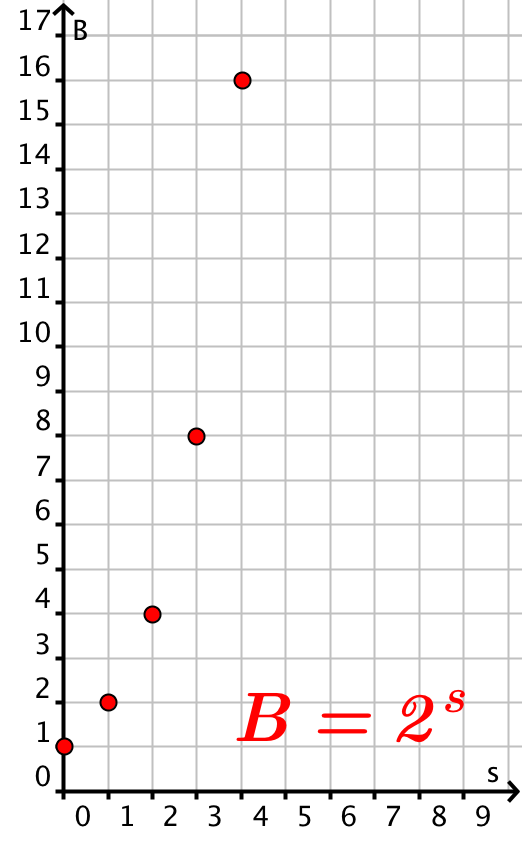 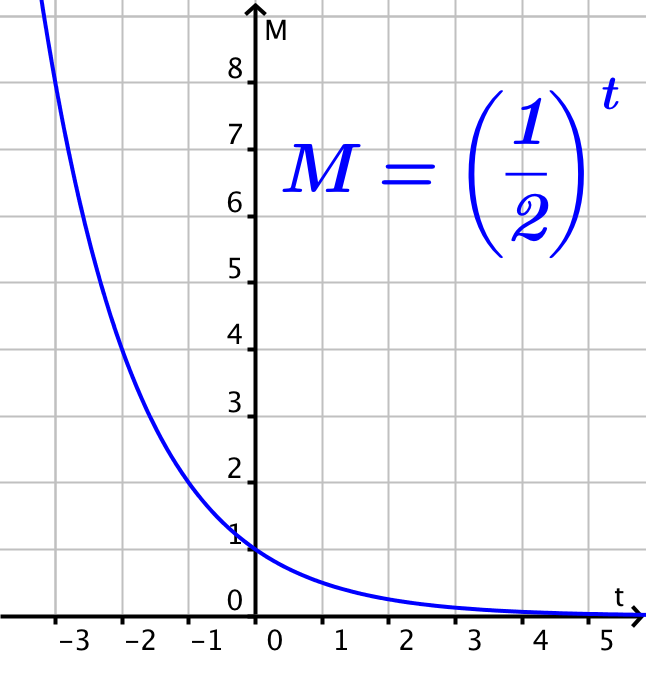 Dominio:      insieme N dei numeri naturaliCodominio: insieme N dei numeri naturali
Dominio:      insieme R dei numeri realiCodominio: insieme R dei numeri reali
Il confronto fra grafico discreto e continuo ripropone una domanda che ha radici molto antiche.
Daniela Valenti, 2023
18
Discreto o continuo?
Nel prossimo documento di questa presentazione trovate una lezione sul tema ‘discreto/continuo’, accompagnata da riflessioni didattiche
Daniela Valenti, 2023
19